Aula MAE0229  –  25-27/08
ELEMENTOS DO PROBLEMA DE INFERÊNCIA ESTATÍSTICA
Operação bayesiana
elementos do problema de inferência estatística
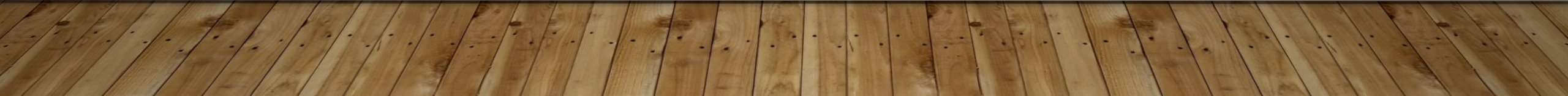 elementos do problema de inferência estatística
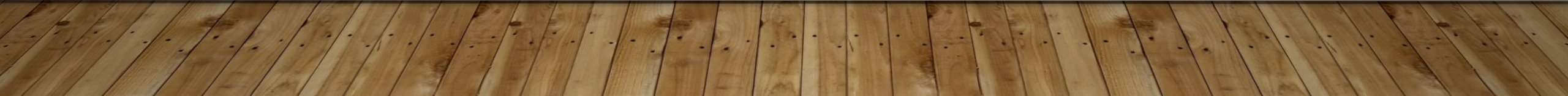 elementos do problema de inferência estatística
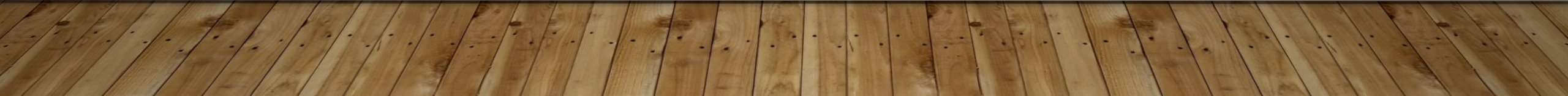 elementos do problema de inferência estatística
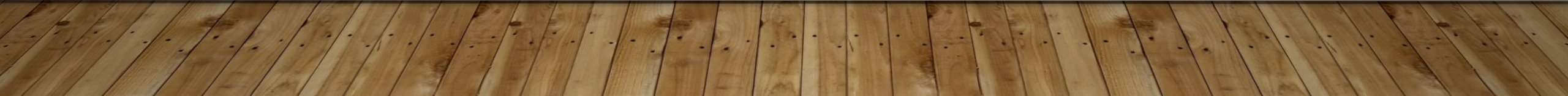 elementos do problema de inferência estatística
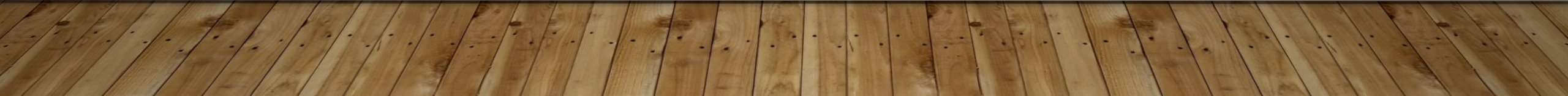 elementos do problema de inferência estatística
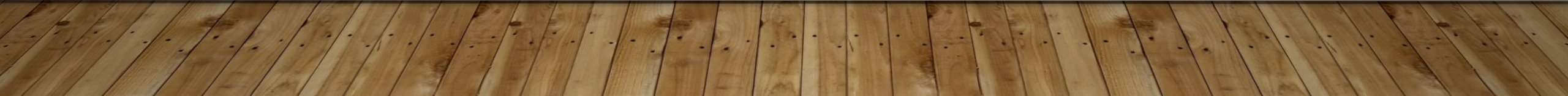 elementos do problema de inferência estatística
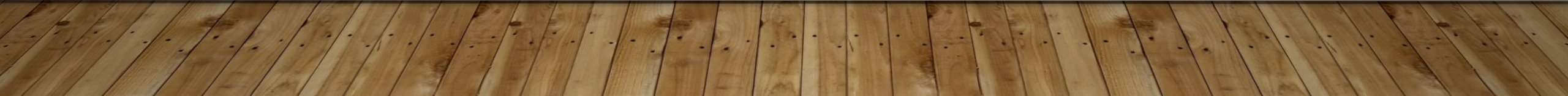 elementos do problema de inferência estatística
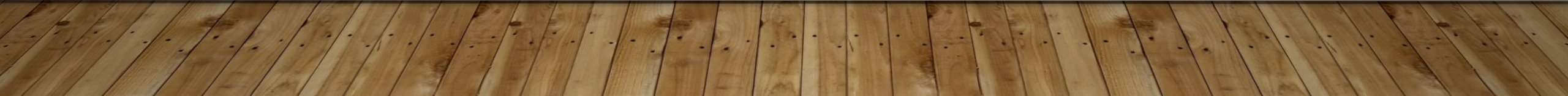 elementos do problema de inferência estatística
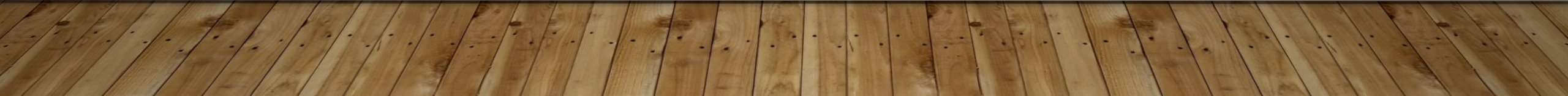 Teorema de bayes
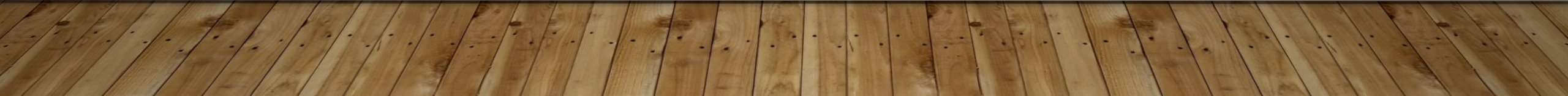 Teorema de bayes
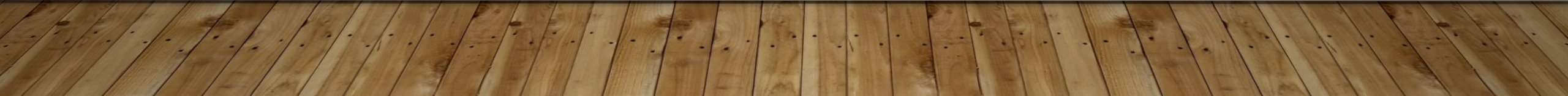 Teorema de bayes
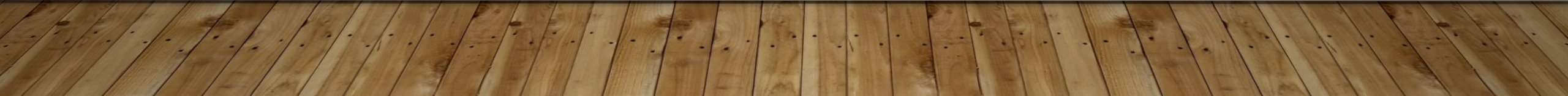 Teorema de bayes
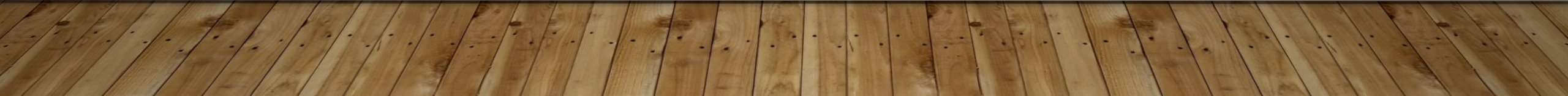 Teorema de bayes
Representação gráfica
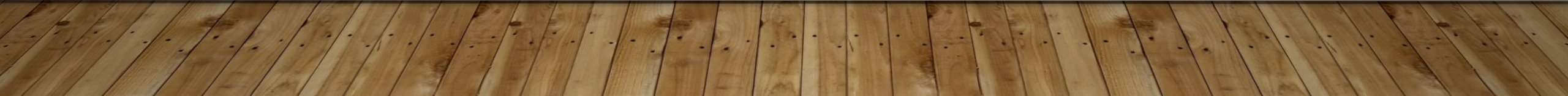 Teorema de bayes
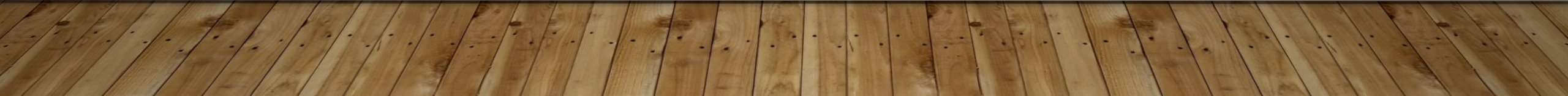 Teorema de bayes
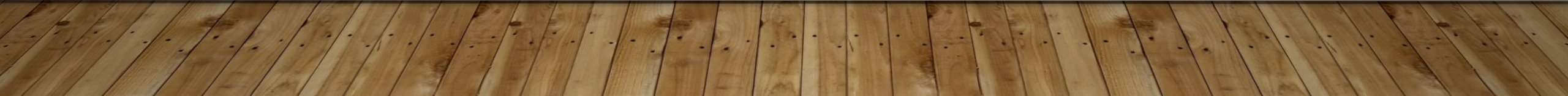 Teorema de bayes
Representação gráfica
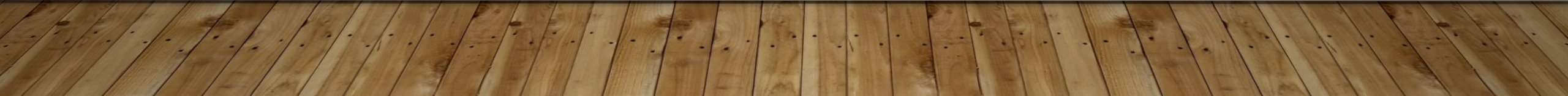 Teorema de bayes
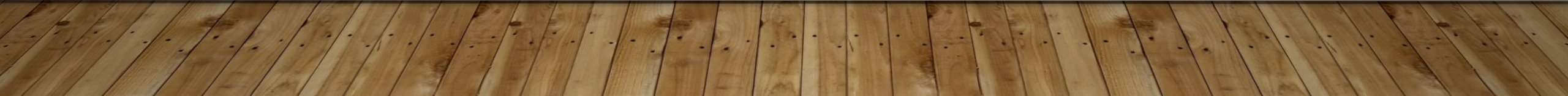 Teorema de bayes
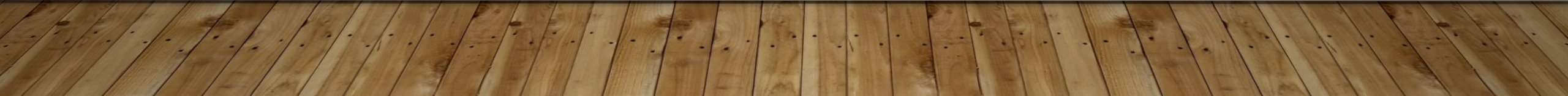 Teorema de bayes
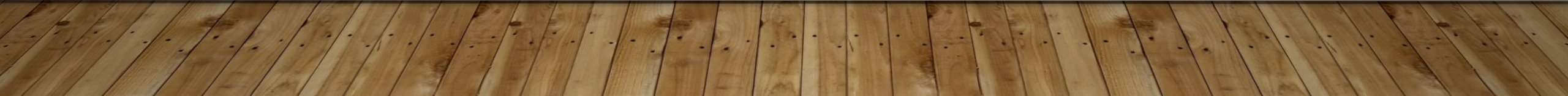 Teorema de bayes
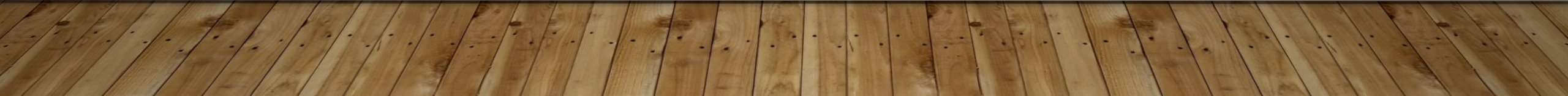 Teorema de bayes
Representação gráfica
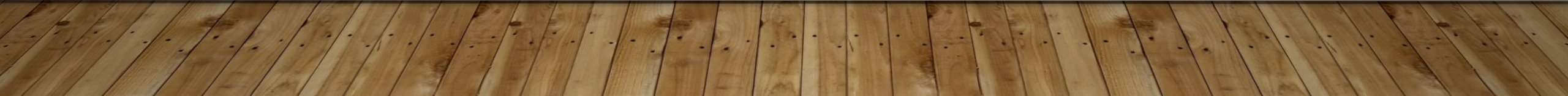 Teorema de bayes
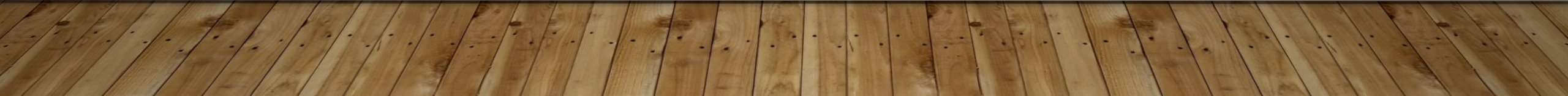